Maths
Prove that Two Vectors are Colinear
Mr Bond

Please note this downloadable resource contains some colored font
‹#›
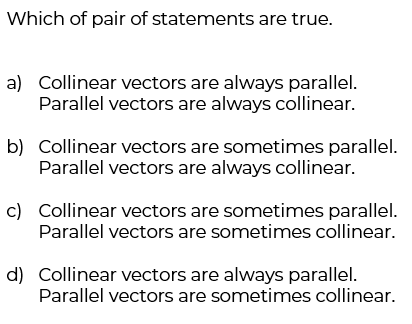 ‹#›
Prove that two vectors are colinear
2. ABCD is a parallelogram. P and Q are the midpoints of CD and BC respectively.
N is the point such that AB : BN is 2 : 1





Show that P, Q and N are colinear.
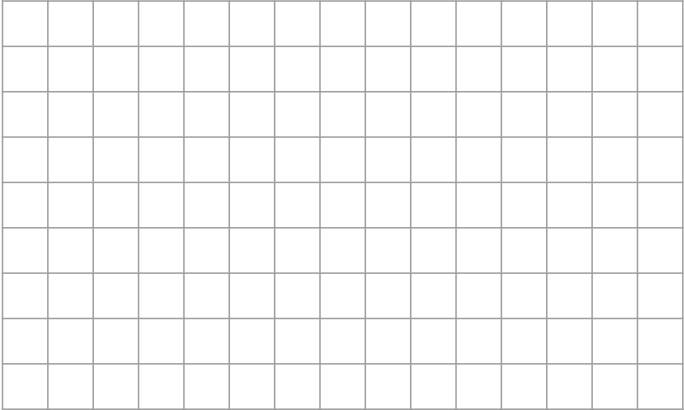 B
N
A
>
>
l
Q
l
D
C
P
‹#›
Prove that two vectors are colinear
N
B
A
V
V
V
D
C
‹#›
Answers
‹#›
Prove that two vectors are colinear
2. ABCD is a parallelogram. P and Q are the midpoints of CD and BC respectively.
N is the point such that AB : BN is 2 : 1





Show that P, Q and N are colinear.
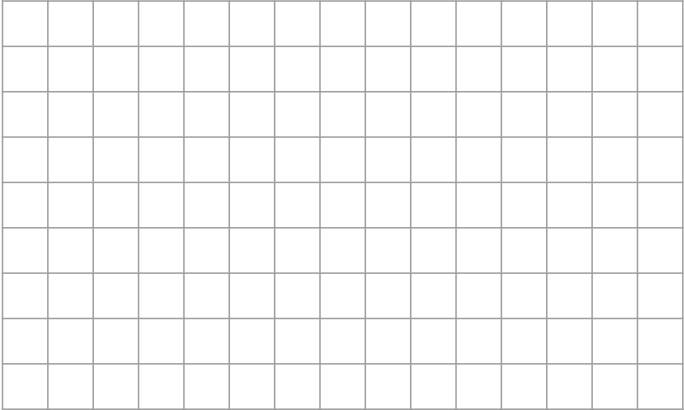 B
N
A
>
>
l
Q
X
Y
l
D
C
P
Z
PQ and QN are parallel through a common point so P, Q and N are colinear.
X, Y and Z lie on the same straight line so the vectors are colinear.
‹#›
Prove that two vectors are colinear
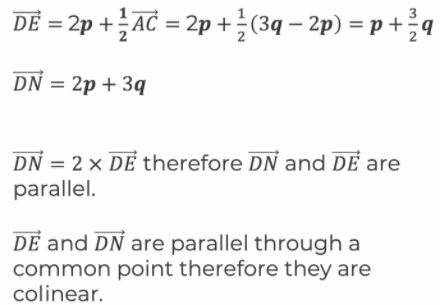 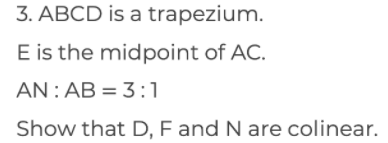 N
B
A
V
V
l
V
E
V
D
C
‹#›